NARODOWEŚWIĘTO NIEPODLEGŁOŚCI
Przed nami szczególny dzień - 11 listopada.
Polacy świętują rocznicę odzyskania
niepodległości  swojej Ojczyzny.
Ta prezentacja poświęcona jest właśnie temu
wydarzeniu.
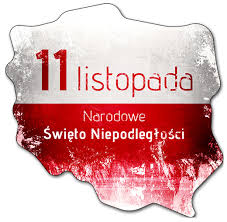 „11 Listopada”
 W historii Polski tak się składa,
 był kiedyś ponad wiek niewoli.
 Jedenastego Listopada
 nasz kraj z niewoli się wyzwolił.
 I wtedy myśl powstała taka,
 by przez szacunek dla przeszłości ten dzień na zawsze dla Polaka,
pozostał Dniem Niepodległości.
Dla Polaków dzień 11 listopada 1918r. był dniem triumfu. Po 123 latach niewoli Polska odzyskała niepodległość. 11 Listopada jest symbolem miłości Ojczyzny, walki o wolność, symbolem wiary i zwycięstwa.
Dzisiaj wielka jest rocznica Jedenasty Listopada!
Tym, co zmarli za Ojczyznę
hołd wdzięczności Polska składa.
Im to bowiem zawdzięczamy
wolność - polską mowę w szkole,
to, że tylko z ksiąg historii
poznajemy dziś niewolę.
Uroczyście biją dzwony,
w mieście flagi rozwinięto…
i me serce się raduje,
że obchodzę Polski święto.
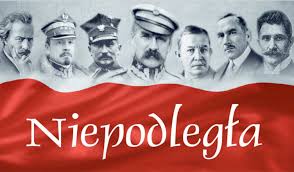 Na przestrzeni kilku pokoleń Polska nie istniała, ponieważ sąsiednie mocarstwa postanowiły nazwę „Polska” wymazać z historycznych dokumentów. 
	Nasza narodowa tragedia rozpoczęła się w 1772 roku. Rosja, Prusy i Austria dokonały pierwszego rozbioru Polski, pozbawiając Polaków Ojczyzny. Przez te lata niewoli zaborcy próbowali narzucić Polakom swoją kulturę, język, obyczaje i religię. Dzięki patriotycznemu sercu naszych pradziadów najcenniejsze wartości zostały uratowane.
Po dwóch pierwszych rozbiorach w roku 1772i 1793 Polacy czynili ogromne wysiłki, aby przywrócić Ojczyźnie wolność. 
	W 1794 roku wybuchło Powstanie Kościuszkowskie, które upadło pod ciosami wojsk trzech zaborców. Nawet waleczność kosynierów nie mogła przesądzić o jego zwycięstwie. W 1795r. Polska przestała istnieć na mapie Europy.
Kościuszko pod Racławicami
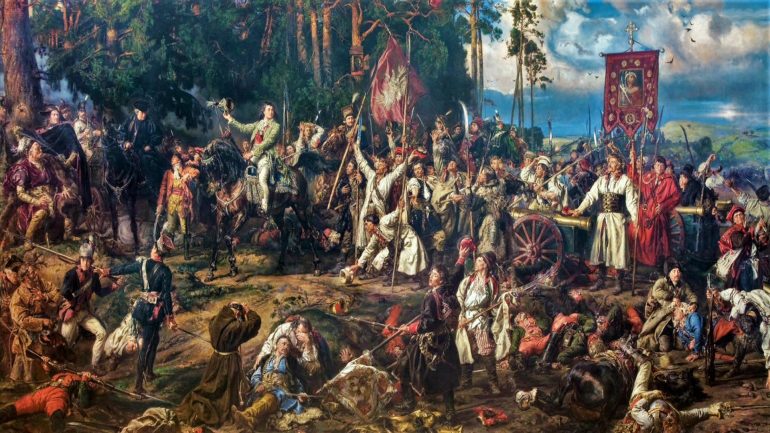 Polska jednak nie zginęła. Polacy nie poddali się i nie mogąc walczyć na miejscu, emigrowali za granicę, do Włoch. U boku Napoleona Bonapartego tworzyli Legiony Polskie pod wodzą Jana Henryka Dąbrowskiego.
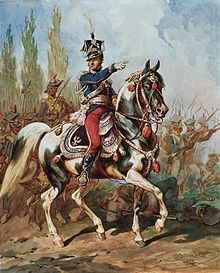 Gen. Jan Henryk Dąbrowski na czele Legionów
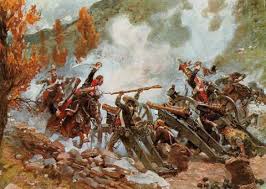 Synkowie moi, poszedłem w bój,
Jako wasz dziadek i ojciec mój –
Szukając drogi przez krew i blizny
Do naszej wolnej Ojczyzny.
Synkowie moi, da nam to Bóg,
że spadną wreszcie kajdany z nóg,
I nim wy męskich dojdziecie sił,
Jawą się stanie, co pradziad śnił,
Szczęściem zakwitnie, krwią wieków żyzny
Łan naszej wolnej Ojczyzny!
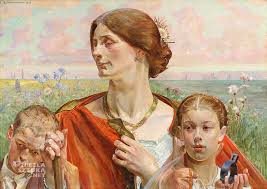 W 1830 roku wybuchło Powstanie Listopadowe krwawo tłumione przez zaborcę.
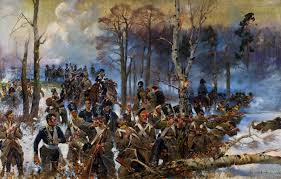 Jeszcze raz naród zerwał się do boju w 1863 roku w Powstaniu Styczniowym, które wybuchło w nocy z 22 na 23 stycznia 1863 roku. W styczniowe mroźne dni wychodzili z domu Polacy, często młodzi chłopcy, szli w lasy do oddziałów partyzanckich, by walczyć o wolność.
Pożegnanie powstańca  /obraz Artura Grottgera/
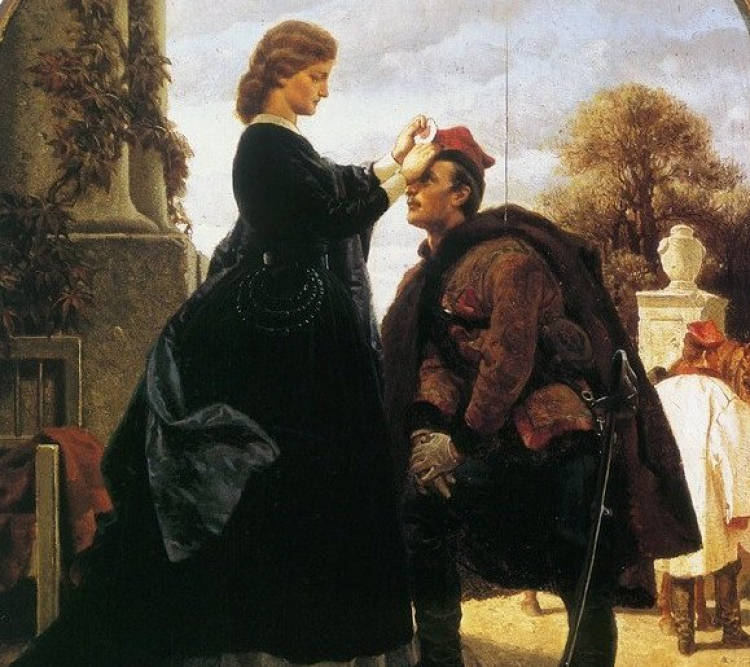 To było w styczniu,
w dzień dwudziesty drugi,
Powstał Naród w całym kraju
jak szeroki, długi.
Lud wypędzać chciał Moskala
z swej rodzinnej ziemi.
Niech ojczyzny nam nie kala
przez mongolskie plemię.
Szli panowie, szedł lud miejski
w krwawy bój, w męczeństwo.
Szli duchowni i chłop wiejski,
wierzyli w zwycięstwo.
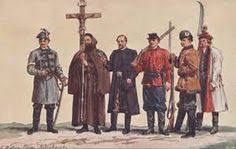 Hej strzelcy wraz, nad nami orzeł biały
A przeciw nam śmiertelny stoi wróg,
Niech z naszych strzelb piorunie zagrzmią strzały,
A lotem kul kieruje Bóg.
W 1914 roku wybuchła I wojna światowa. Państwa, które dokonały rozbiorów Polski, teraz zaczęły walczyć przeciwko sobie. We wrogich sobie armiach musieli walczyć Polacy. W ich sercach na nowo ożyła nadzieja i wiara, że walka ta przyniesie Polsce niepodległość.
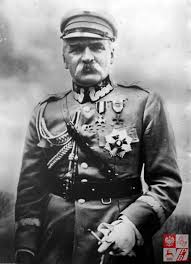 Na czele ruchu
niepodległościowego
stanął Józef Piłsudski.
To on stworzył „Legiony” 
 i poprowadził je do walki.
Pierwsza wojna światowa zakończyła się klęskąNiemiec i Austrii oraz rewolucją w Rosji.To właśnie dzięki tym wydarzeniom i walce Polaków o wolność naszego kraju – 11 listopada 1918 roku powstało Niepodległe Państwo Polskie.
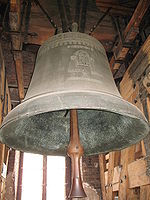 Bijcie dzwony, nieście w świat wieść!
Polska wolna, Polska wolna!
A my winniśmy cześć tym,
co dla naszej Ojczyzny ginęli i cierpieli dla niej,
a ona rozkwitła nowa, wspaniała!
Wolność zapukała do okien razem z wesołą ułańską piosenką.
Ojczyzna wolna, znowu wolna!
 Tak bije serce, huczą skronie!
 A Biały Orzeł w słońcu kwiatów przyleciał, by go ująć w dłonie.
 Zawsze był z nami - ptak wspaniały,
 Choć czasem ktoś odszedł daleko...
 Bronił tej ziemi, bo ją kochał
sercem pokoleń już od wieków.
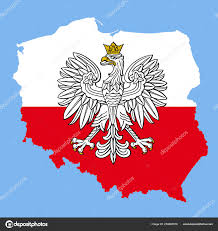 Nie zapomnijmy w tym szczególnym dniu wywiesić flagi, która jest naszym narodowym symbolem, naszą dumą i symbolem naszej państwowości. Zachęcamy do patriotycznego przeżywania tego ważnego dla nas, Polaków, Święta.
Autor prezentacji   Dominik Kołodziejklasa VII b